دستاوردهای مهم انقلاب اسلامی در زمینه پیشرفت ایران
موقعیت ایران در گسترش گاز رسانی تا سال 1390
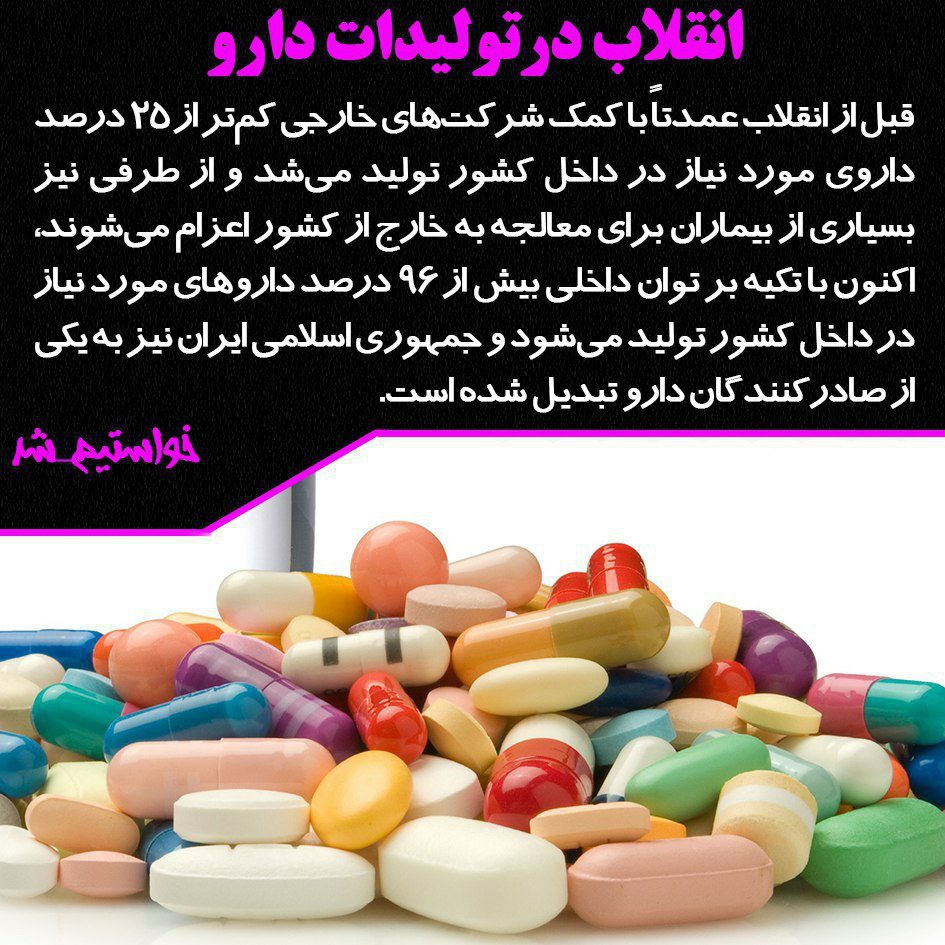